Týdenní přehled epidemické situace a stavu očkovánív Královéhradeckém kraji
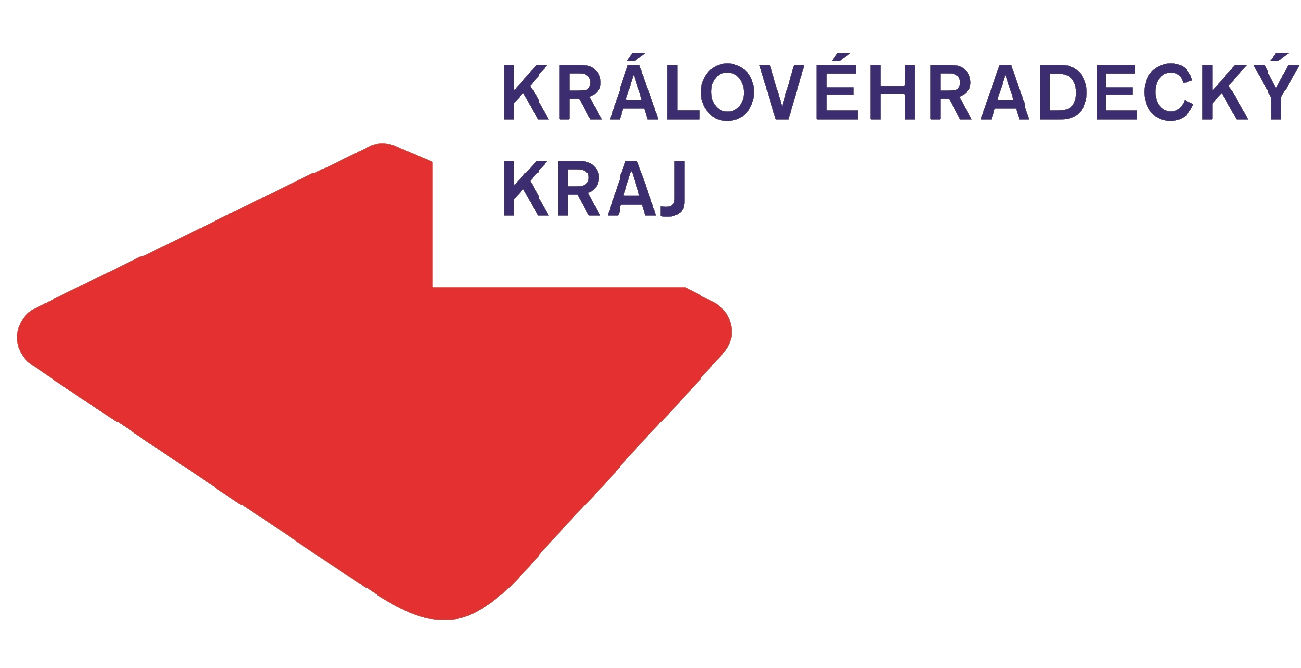 Aktuální situace v Královéhradeckém krajik 25. 4. 2021 včetně
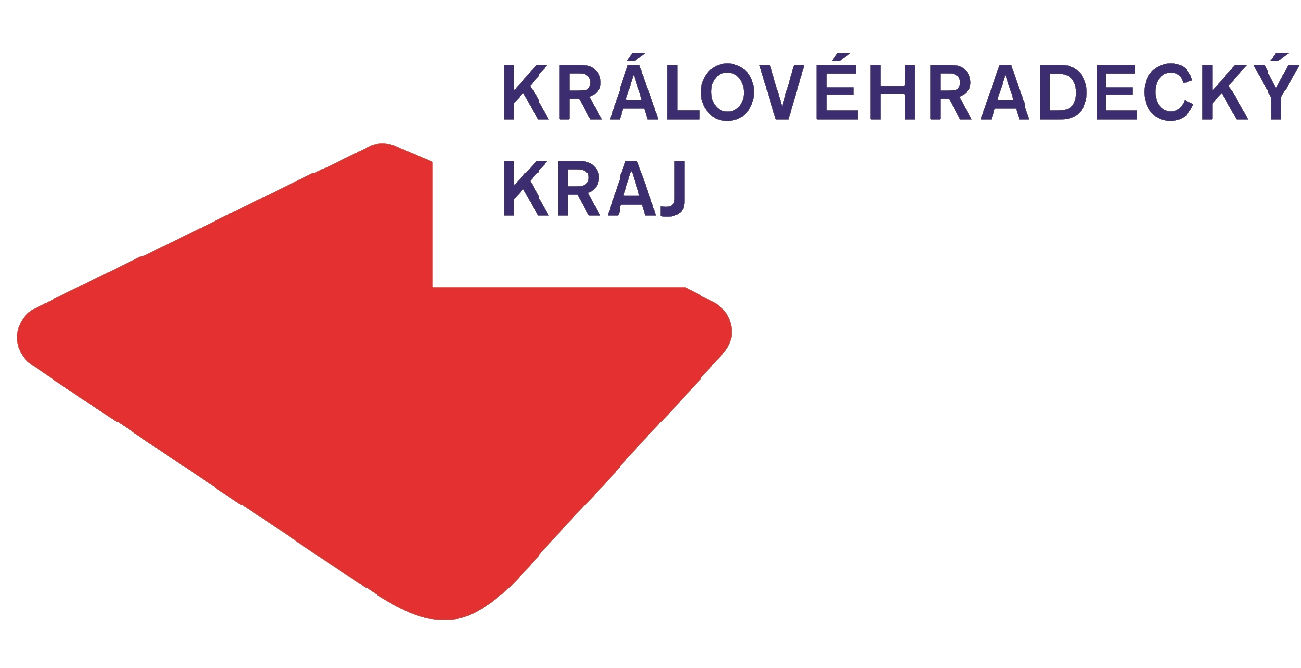 Kapacita C+ lůžek v Královéhradeckém kraji
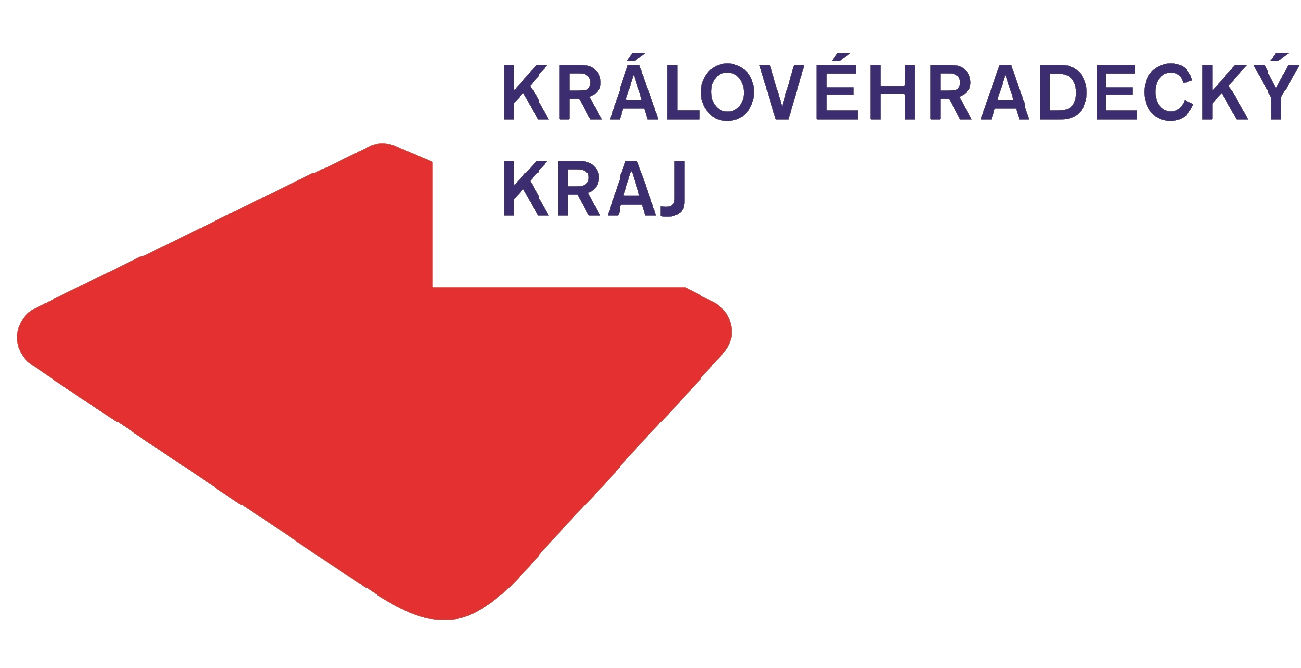 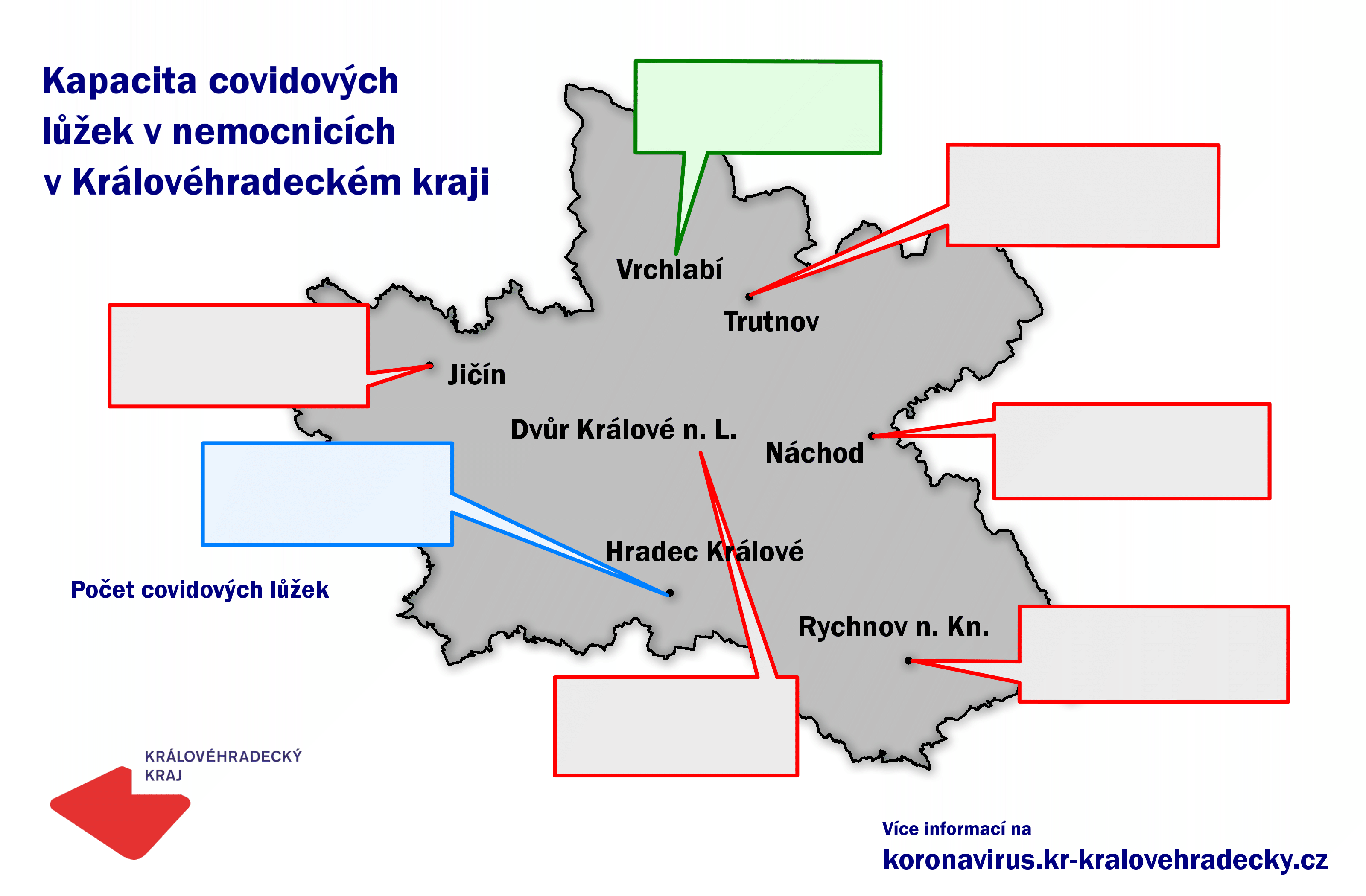 Nemocnice Vrchlabí
JIP = 3
Standardní lůžka = 10
ON Trutnov
JIP = 5
Standardní lůžka = 23
ON Jičín
JIP = 10
Standardní lůžka = 42
ON Náchod
JIP = 25
Standardní lůžka = 63
Fakultní nemocnice HK
JIP = 30
Standardní lůžka = 84
340
Nemocnice Rychnov n. Kn.
JIP = 10
Standardní lůžka = 22
MN Dvůr Králové n. L.
JIP = 0
Standardní lůžka = 13
Nasazení Armády ČR
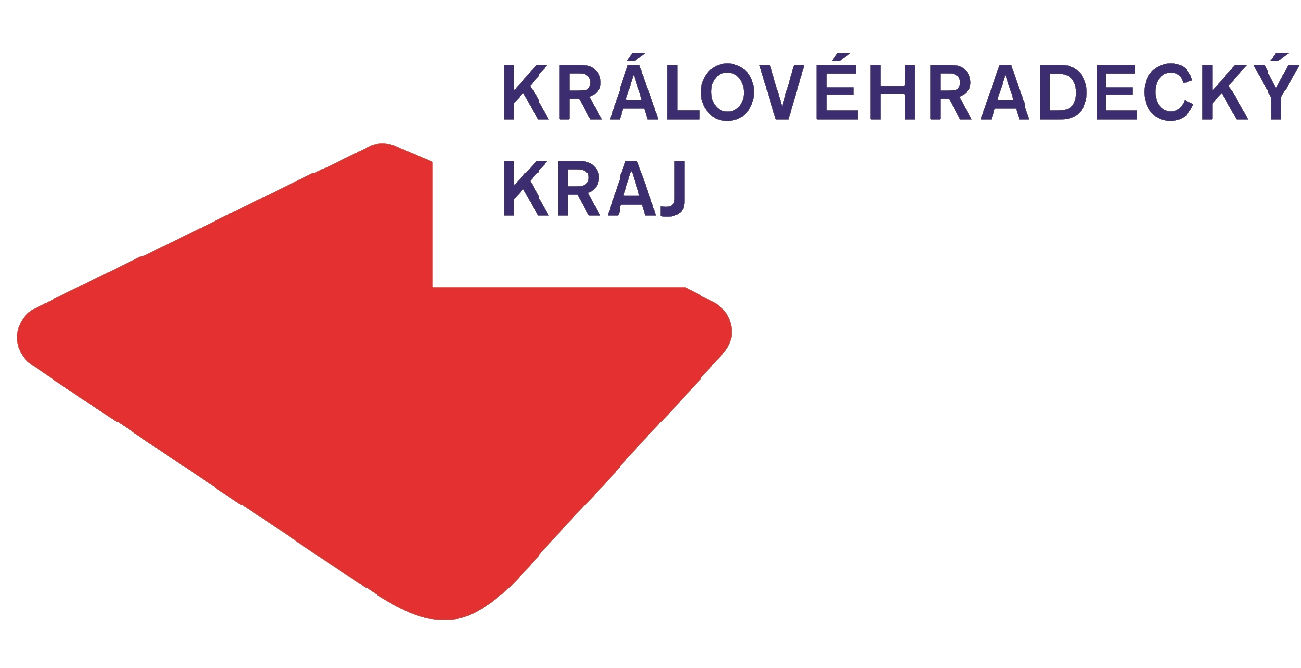 Celkový počet dodaných a podaných dávek k 25.4.2021
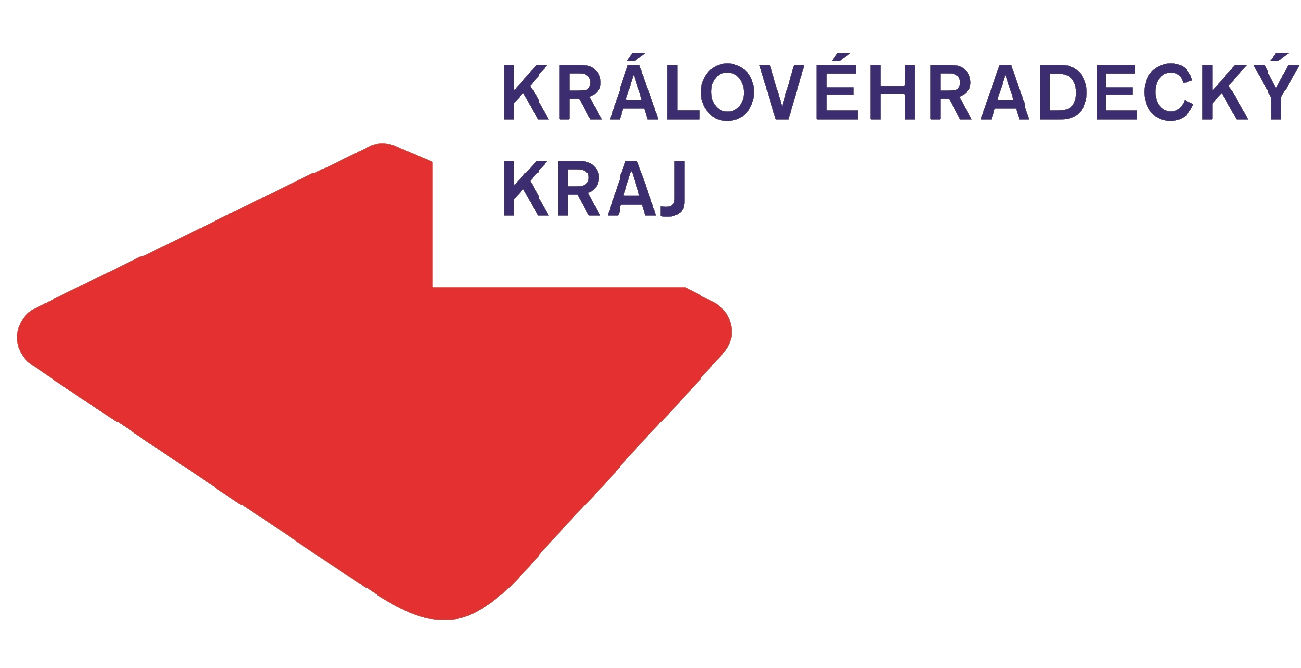 Očkování od 2. ledna do 25. dubna 2021
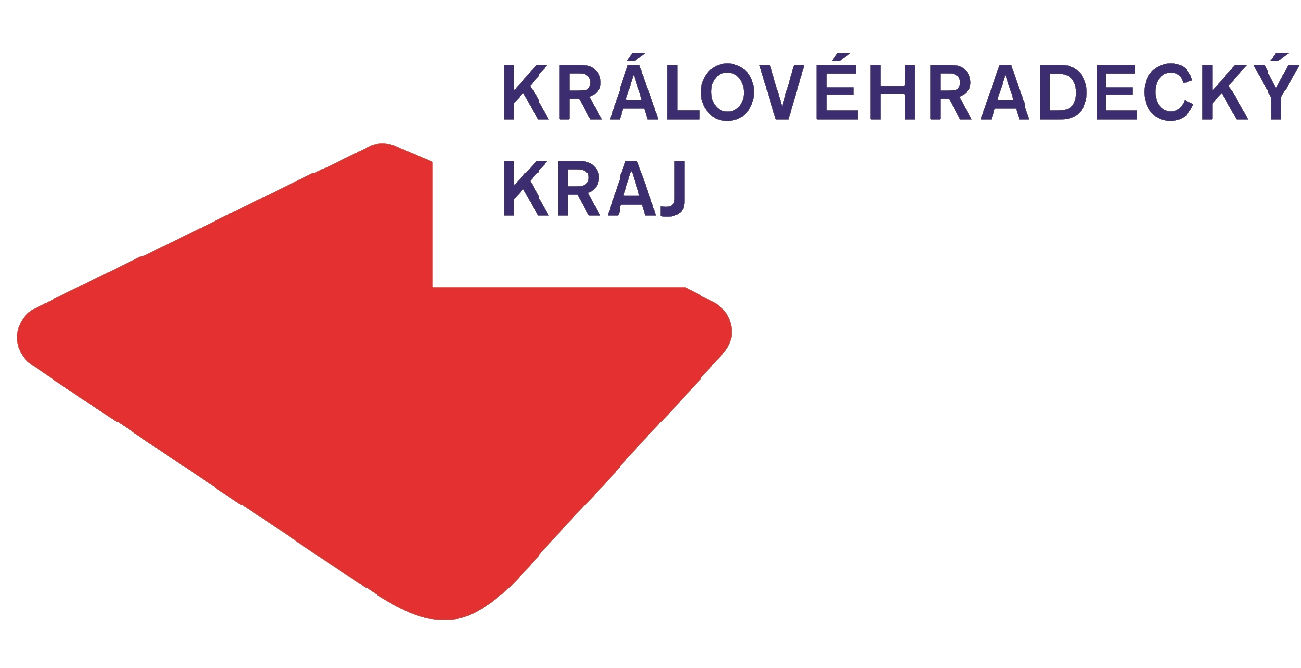 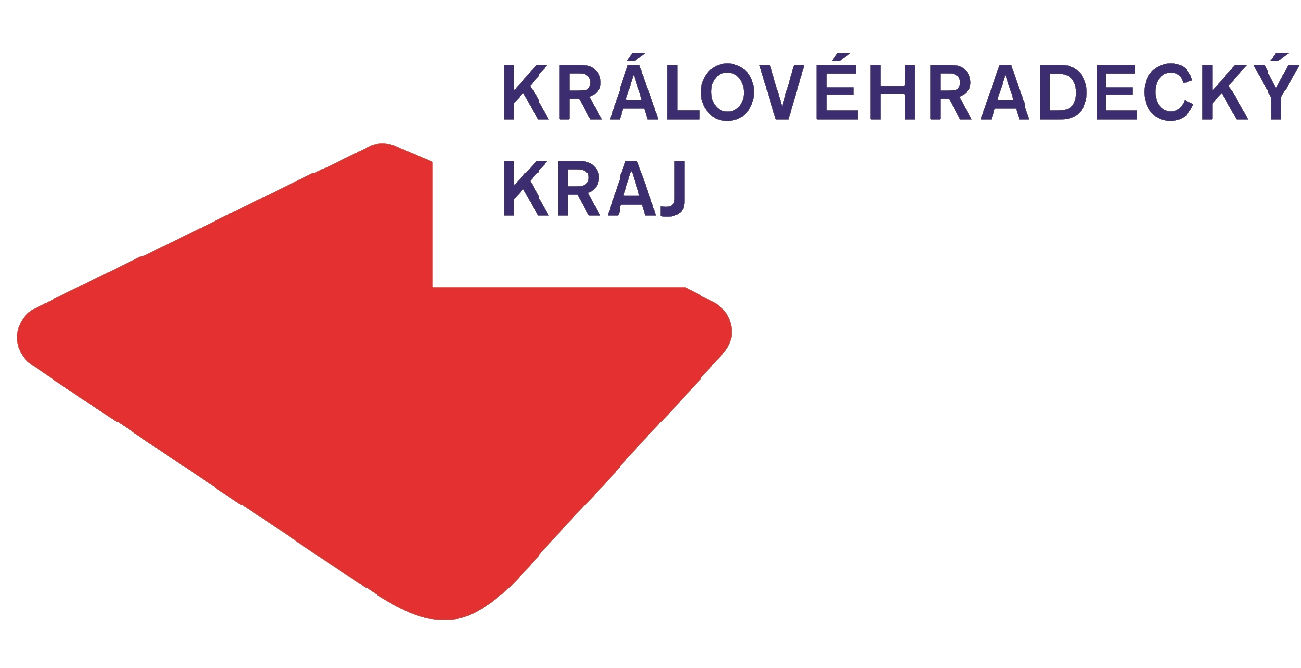 Počet očkování k 25. 4. 2021
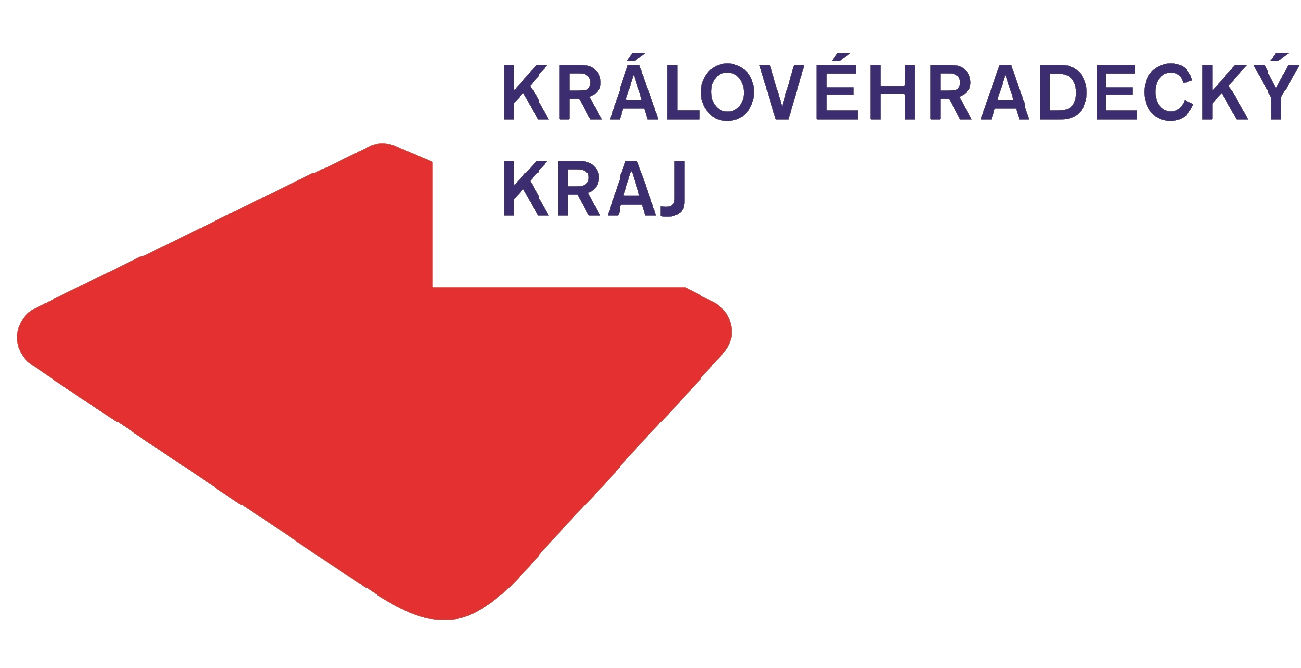 Počet osob – dvě dávky - k 25.4.2021
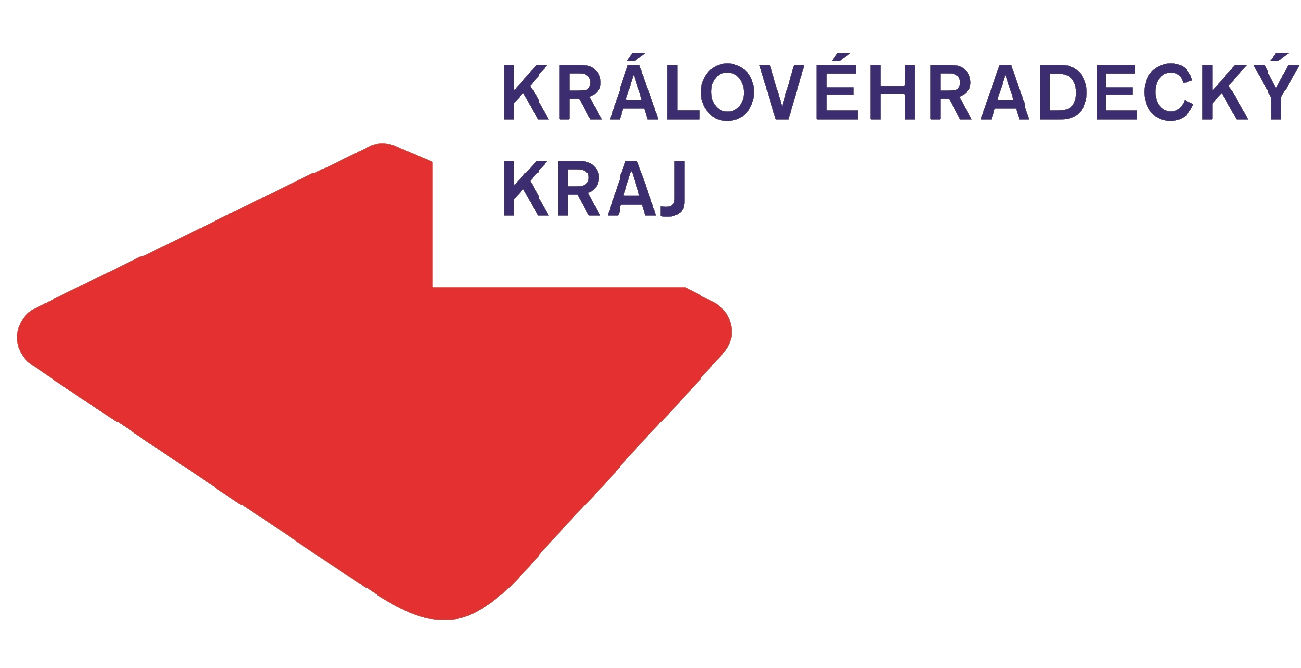 Celkem očkováno dávek:
155 732
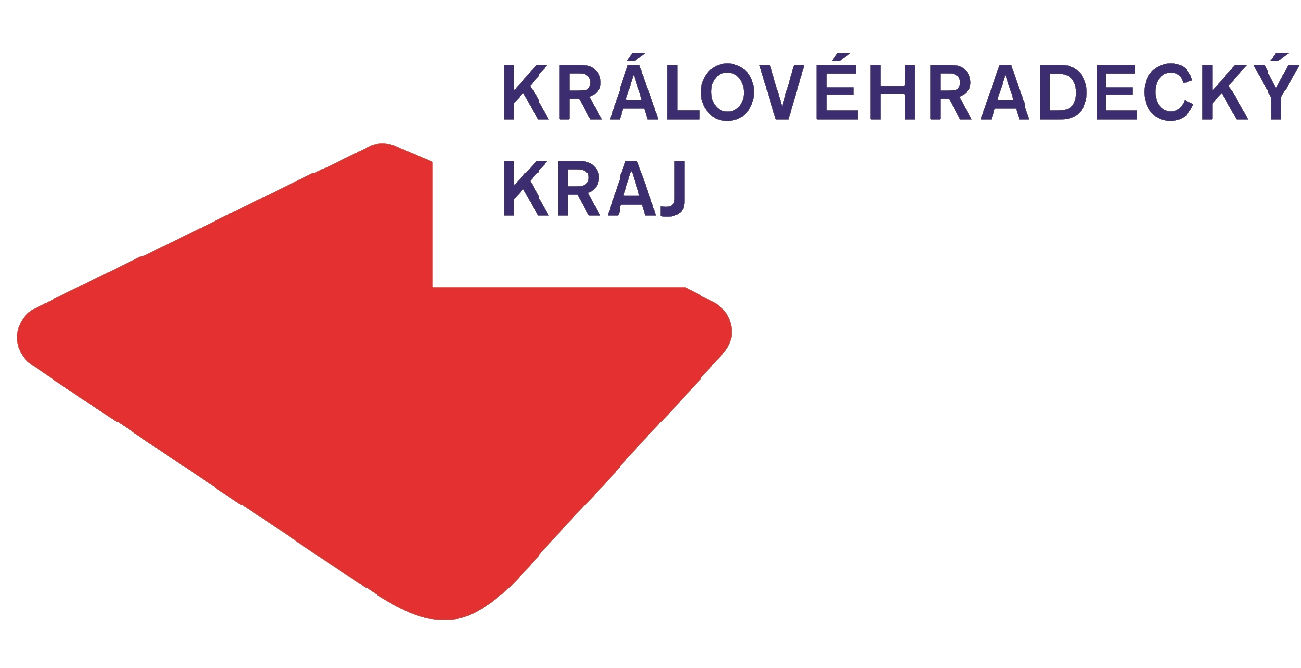 Očkovaní v krajích (podle místa podání)
Stav k 25. 4. 2021
Počty unikátních osob (nikoli dávek)
Počet vakcinovaných osob na 1000 obyvatel
Počet vakcinovaných osob na 1000 obyvatel
≥ 200,0
180,00–199,99
160,00–179,99
< 160,00
LBK
ULK
HKK
KVK
PHA
PAK
MSK
STC
OLK
PLK
VYS
ZLK
JMK
JHC
Zdroj: Informační systém infekční nemoci (ISIN) – modul očkování
Očkovaní v krajích (podle místa bydliště)
Stav k 25. 4. 2021
Počty unikátních osob (nikoli dávek)
Počet vakcinovaných osob na 1000 obyvatel
Počet vakcinovaných osob na 1000 obyvatel
≥ 200,0
185,00–199,99
170,00–184,99
< 170,00
LBK
ULK
HKK
KVK
PHA
PAK
MSK
STC
OLK
PLK
VYS
ZLK
JMK
JHC
Bydliště není uvedeno u 23 278 osob z počáteční fáze vakcinace
Zdroj: Informační systém infekční nemoci (ISIN) – modul očkování